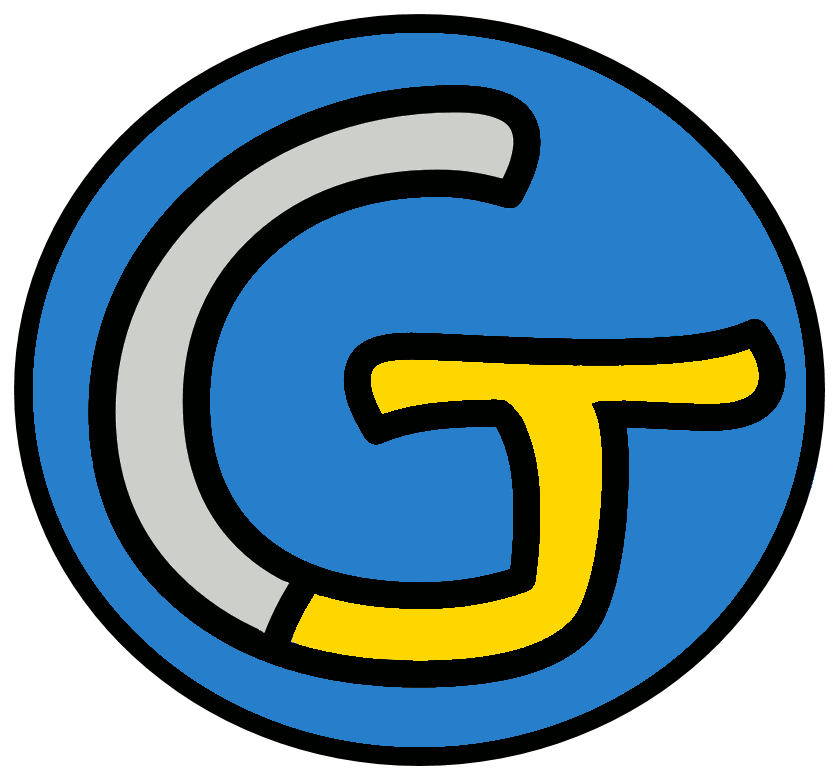 Mathématiques – Calcul mental CM1
Calculer le complément à 100
 Défi
Opération 1
30 + … 
= 100
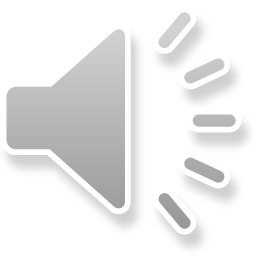 Opération 2
56 + … 
= 100
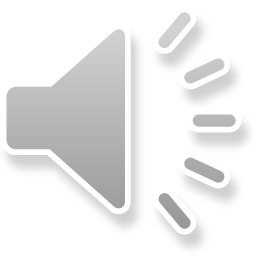 Opération 3
39 + … 
= 100
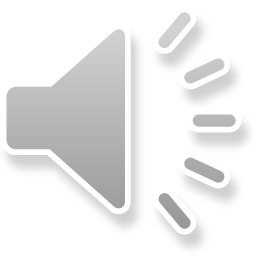 Opération 4
85 + … = 100
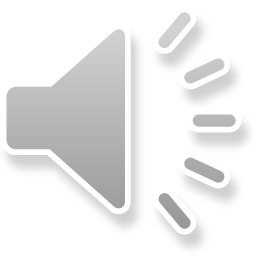 Opération 5
2 + … 
= 100
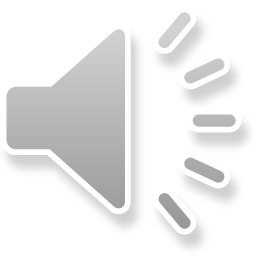 Opération 6
69 + … = 100
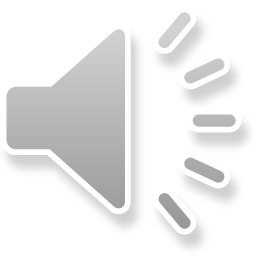 Opération 7
90 + … 
= 100
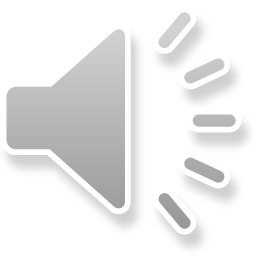 Opération 8
47 + … 
= 100
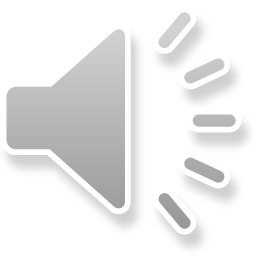 Opération 9
98 + … = 100
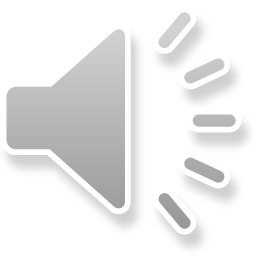 Opération 10
78 + … = 100
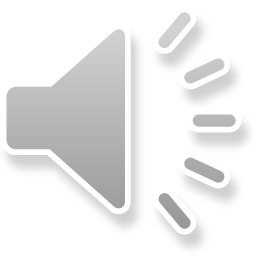 Opération 11
62 + … 
= 100
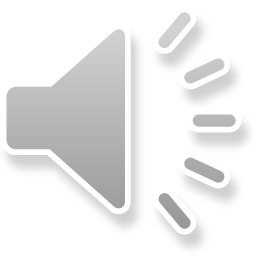 Opération 12
87 + … 
= 100
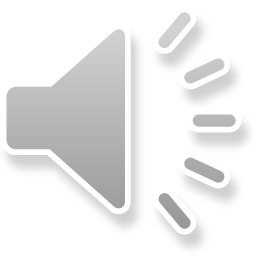 Opération 13
8 + … 
= 100
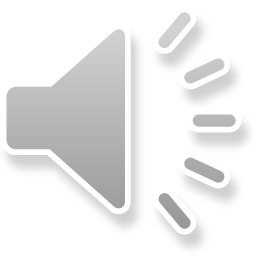 Opération 14
38 + … 
= 100
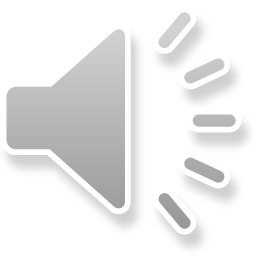 Opération 15
0 + … 
= 100
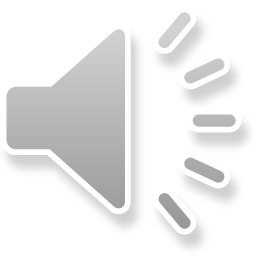 Opération 16
26 + … = 100
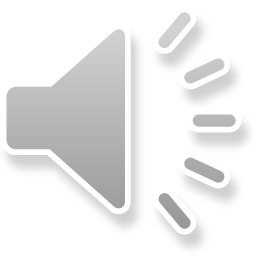 Opération 17
52 + … 
= 100
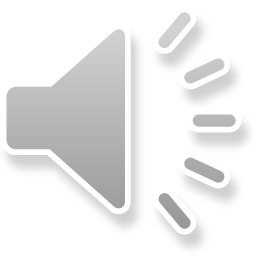 Opération 18
95 + … = 100
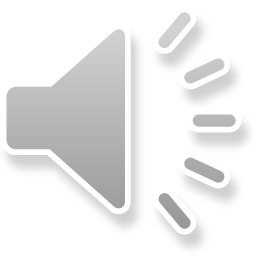 Problème
Le camping où vont Kayss et ses parents est à 100 km de chez eux. Ils veulent parcourir 40 km avant de manger.
Combien Kayss va-t-il parcourir de kilomètres après manger ?
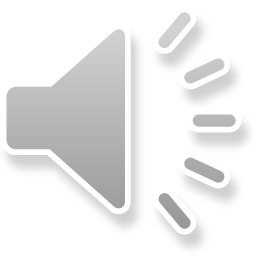 C’est fini !